DISEM Abschlussbericht
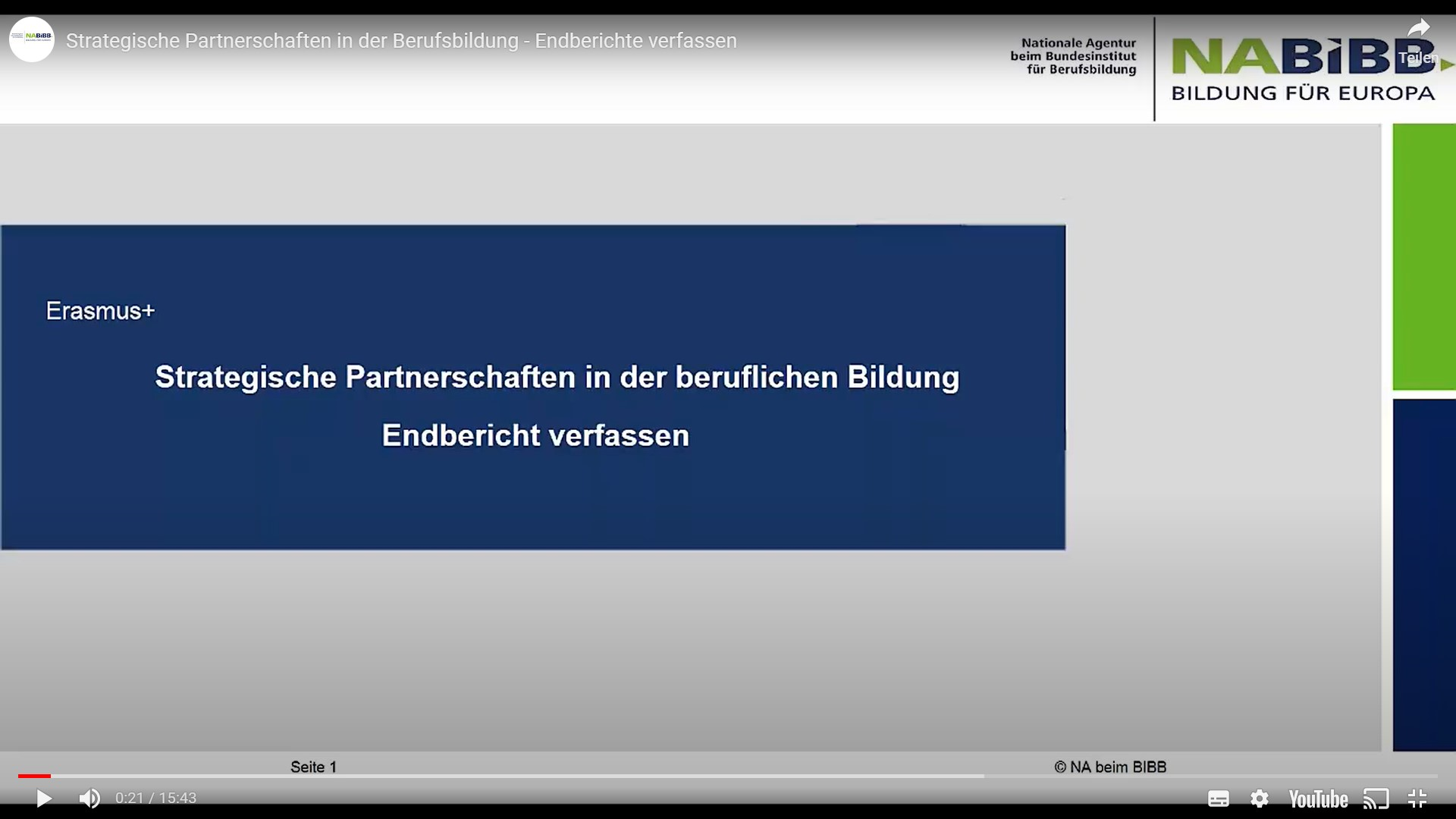 DISEM Abschlussbericht
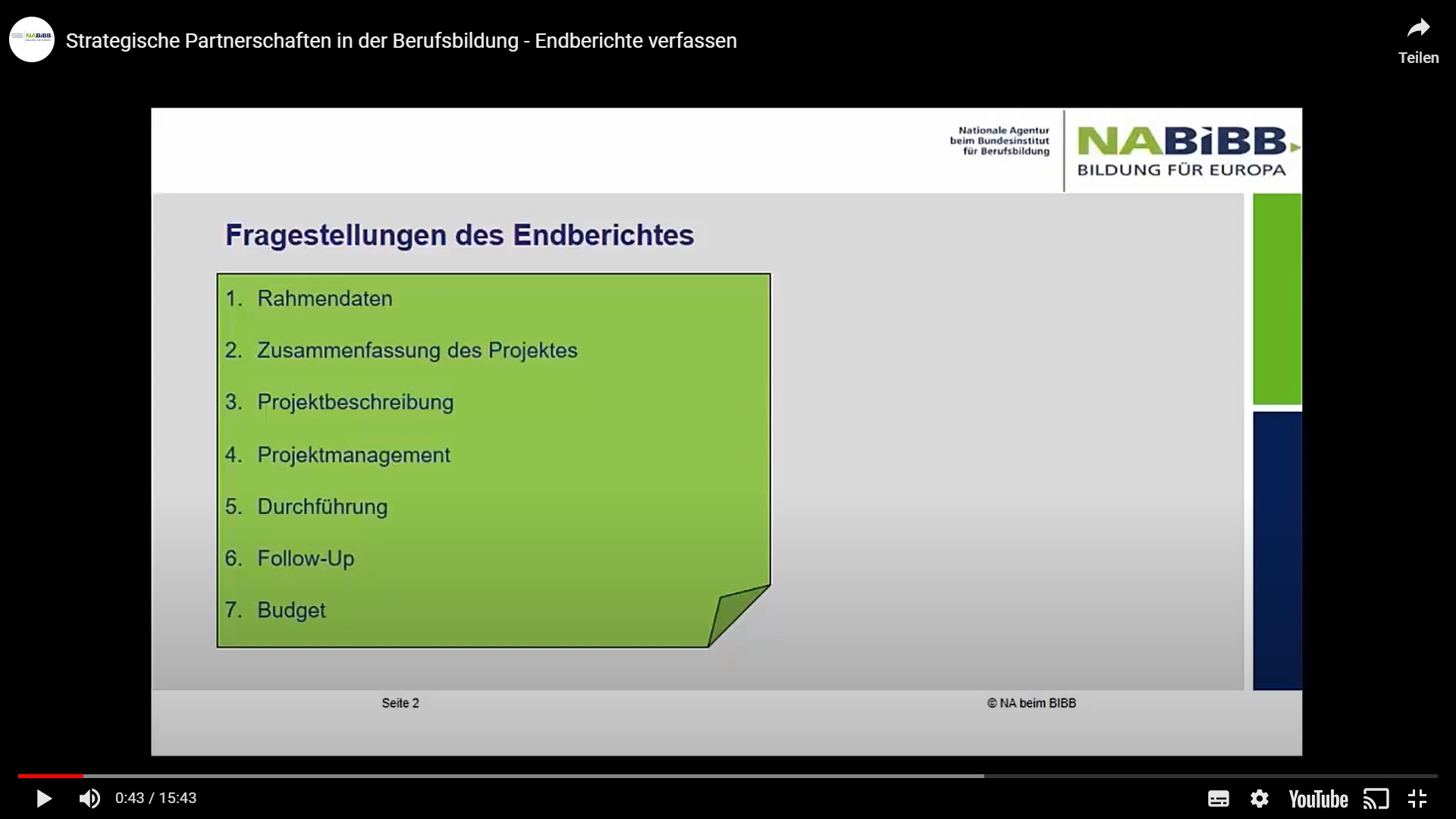 DISEM Abschlussbericht
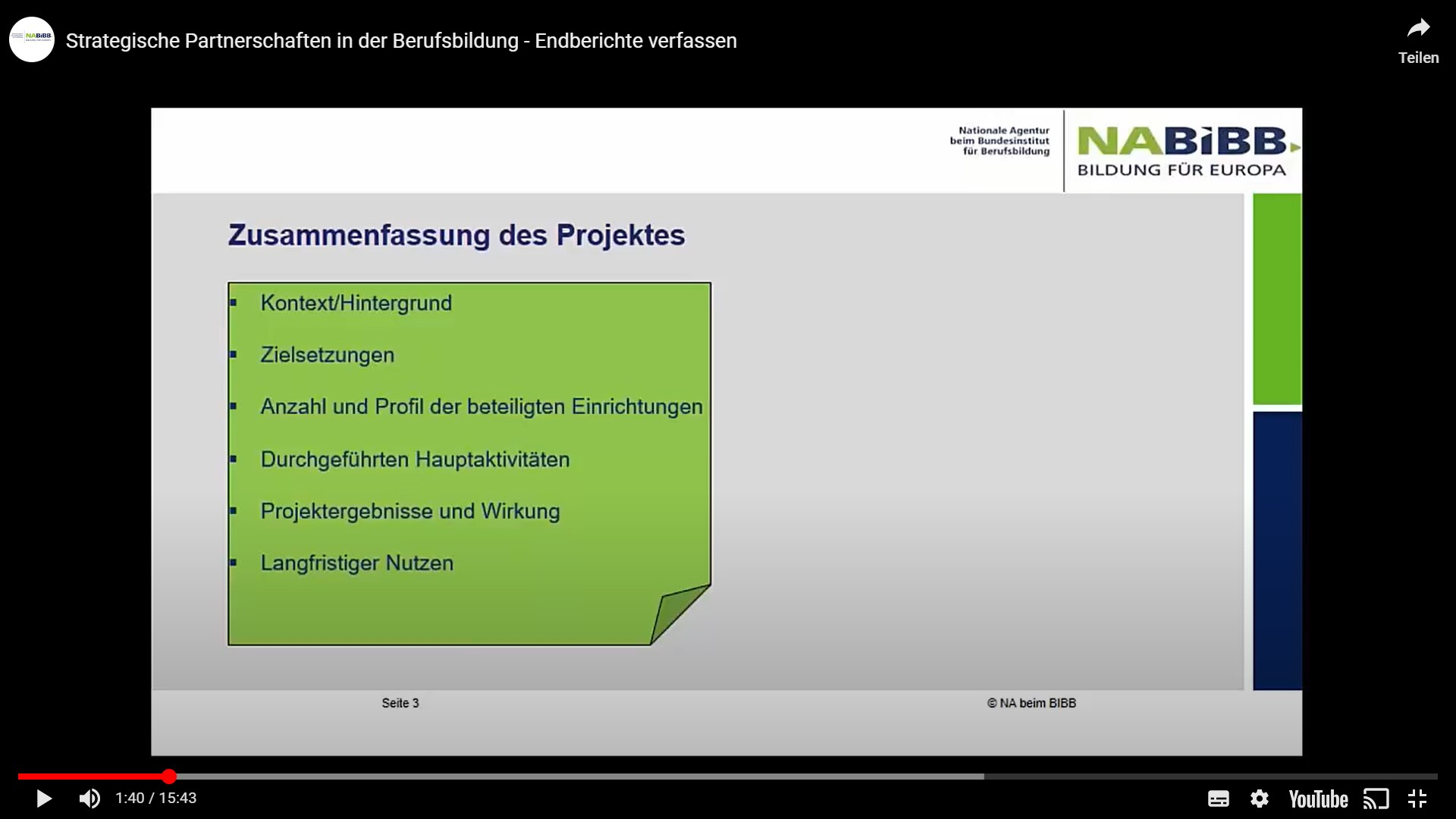 https://www.youtube.com/watch?v=WLoYbZx8Iqs
DISEM Abschlussbericht
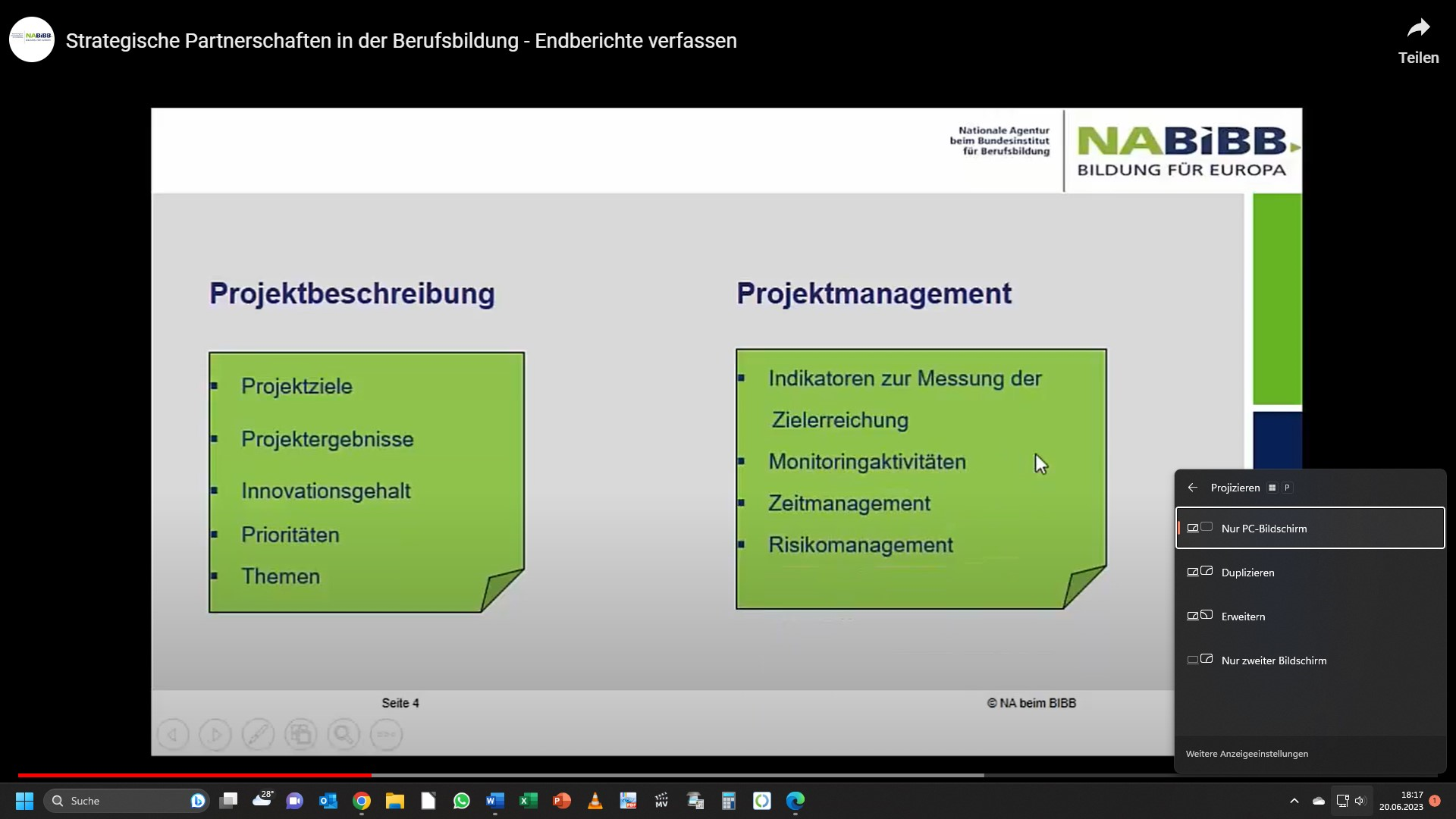 https://www.youtube.com/watch?v=WLoYbZx8Iqs
DISEM Abschlussbericht
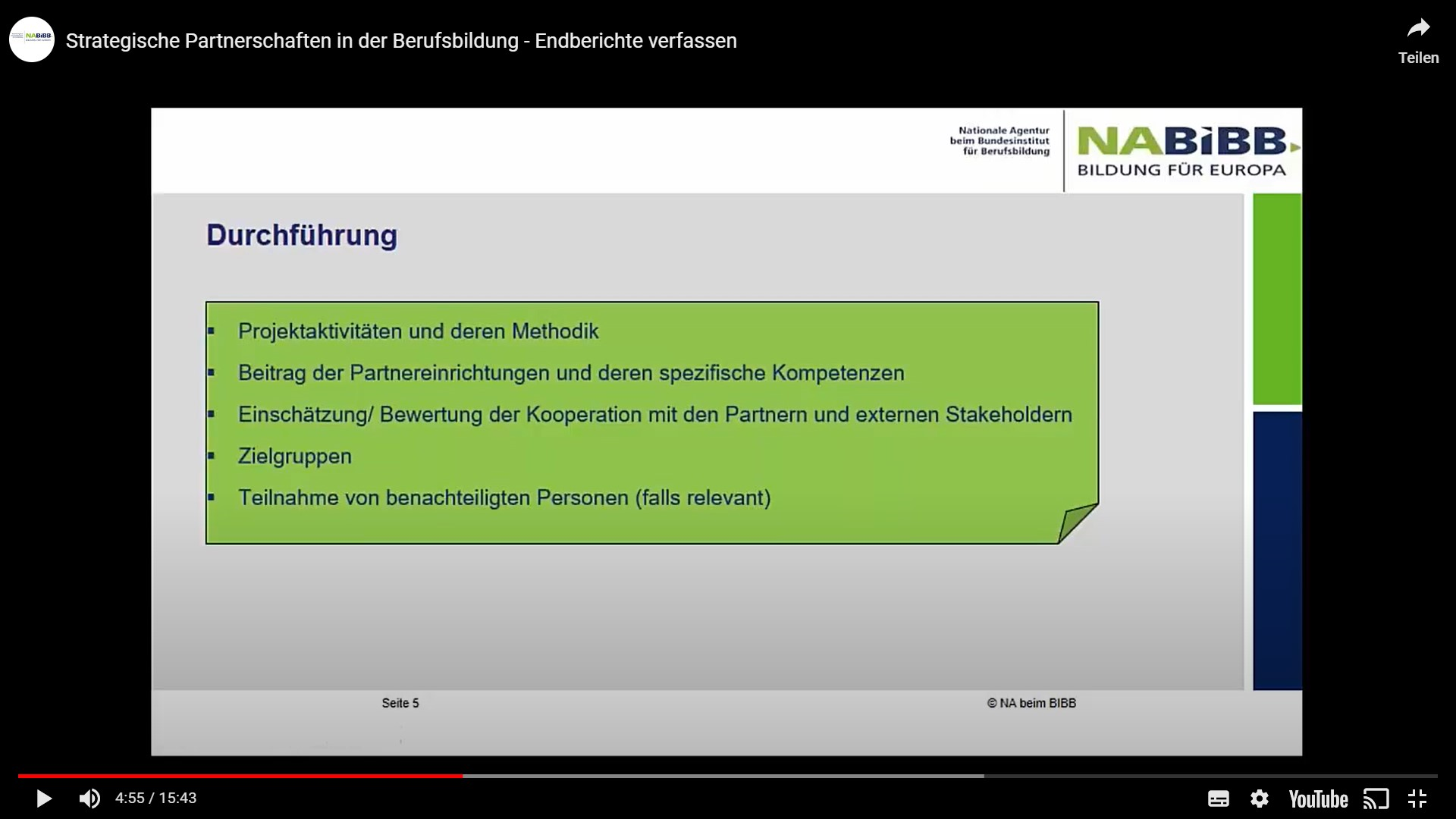 https://www.youtube.com/watch?v=WLoYbZx8Iqs
DISEM Abschlussbericht
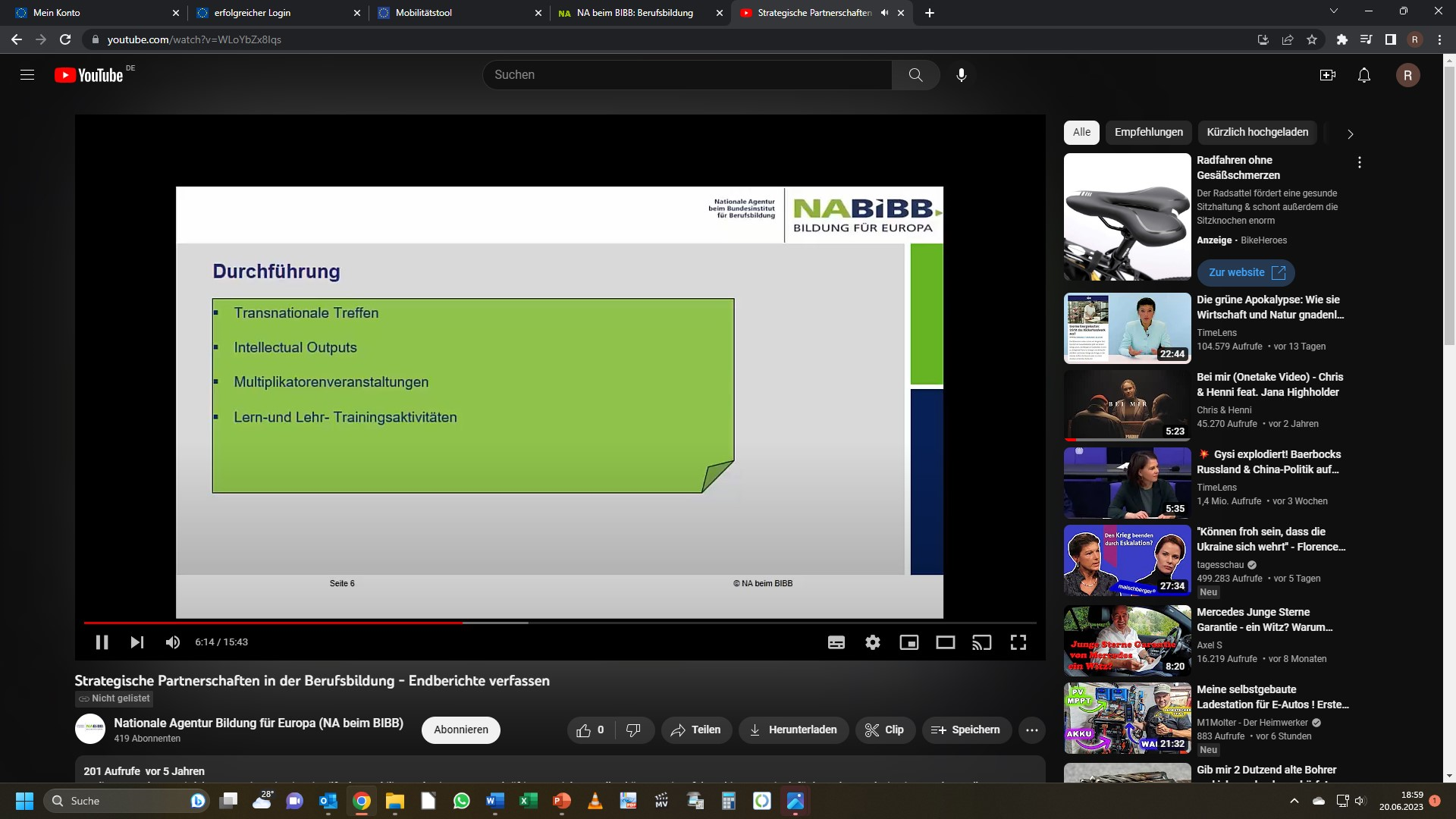 https://www.youtube.com/watch?v=WLoYbZx8Iqs
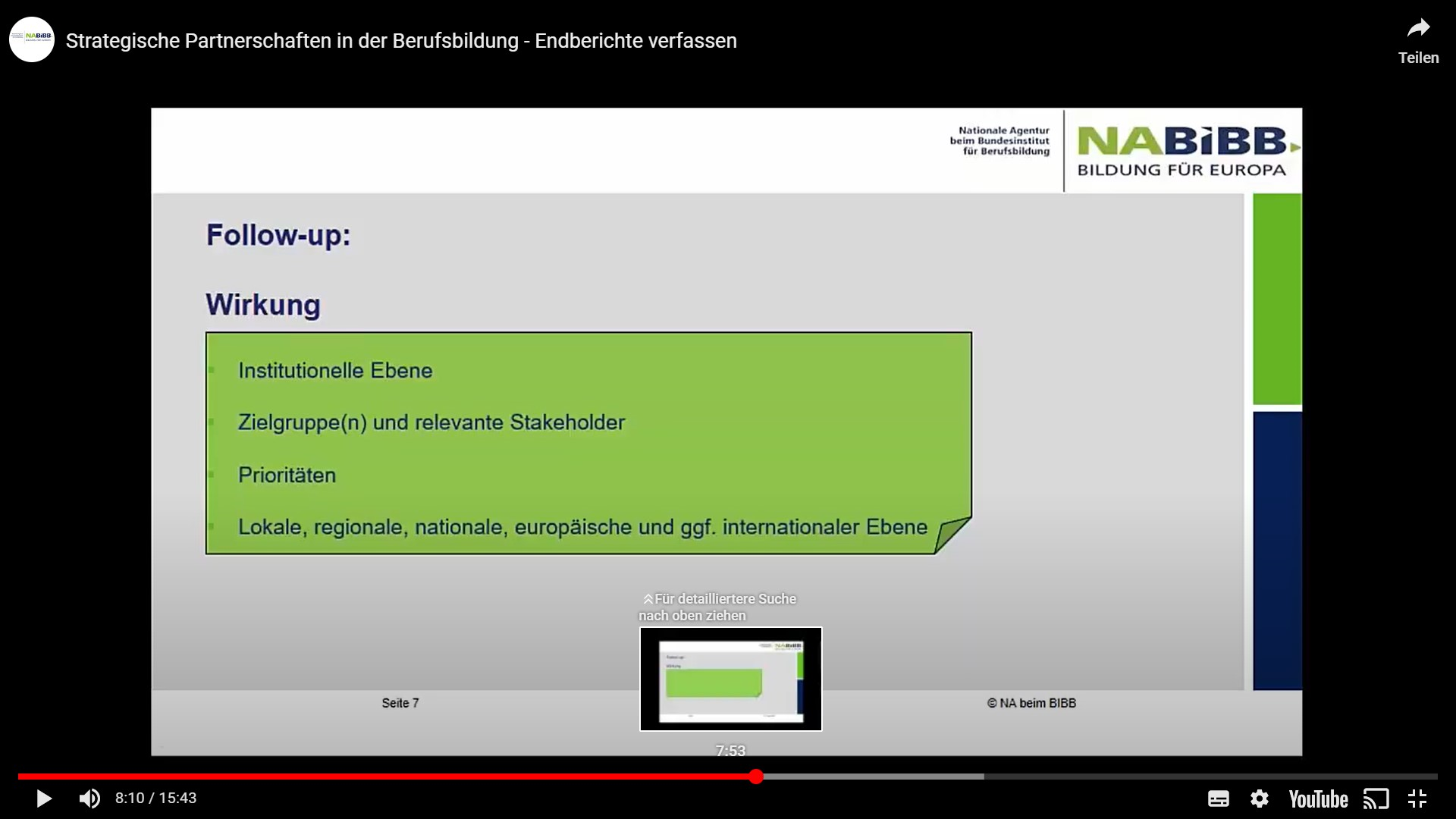 DISEM Abschlussbericht
https://www.youtube.com/watch?v=WLoYbZx8Iqs
DISEM Abschlussbericht
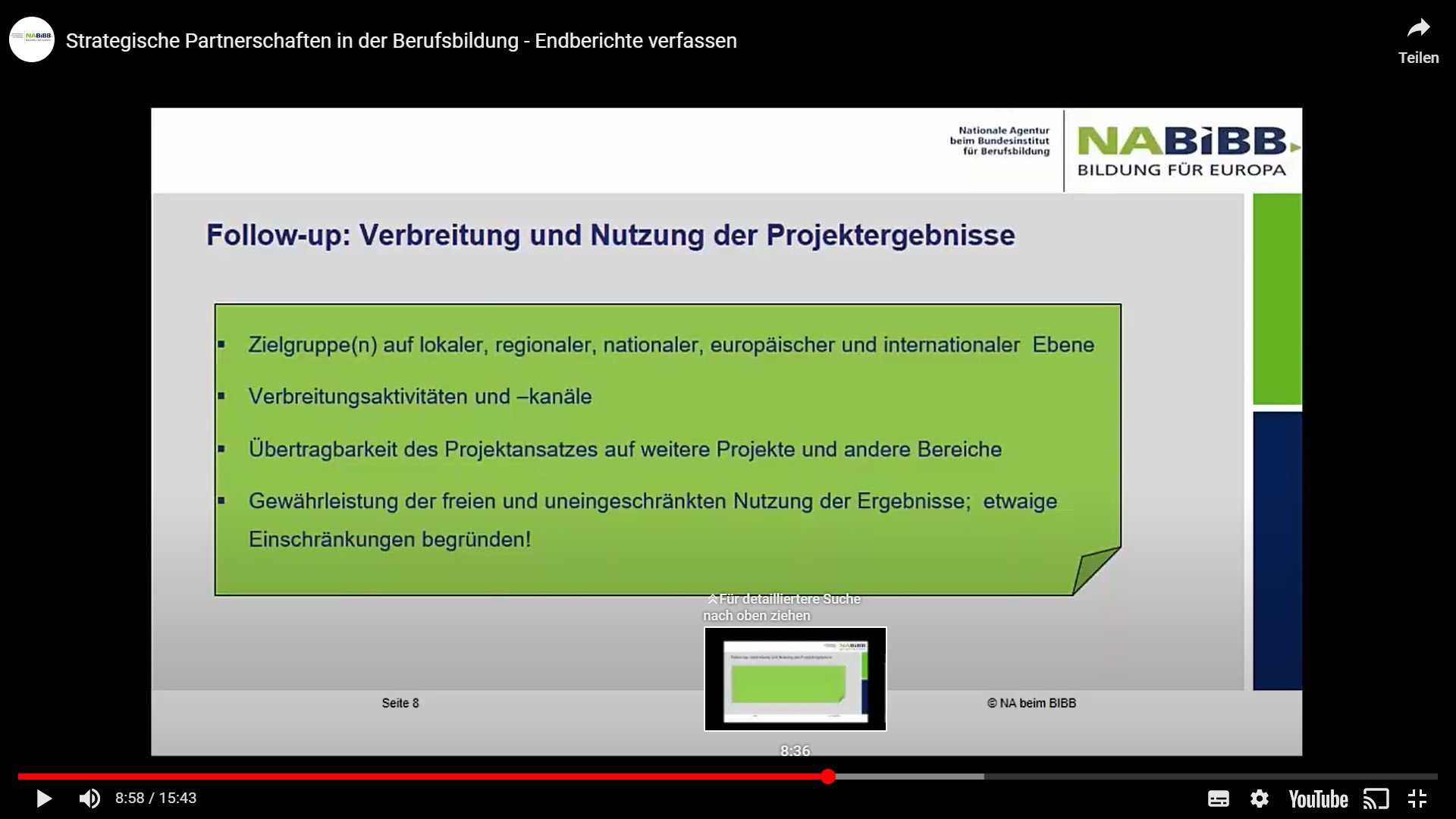 https://www.youtube.com/watch?v=WLoYbZx8Iqs
DISEM Abschlussbericht
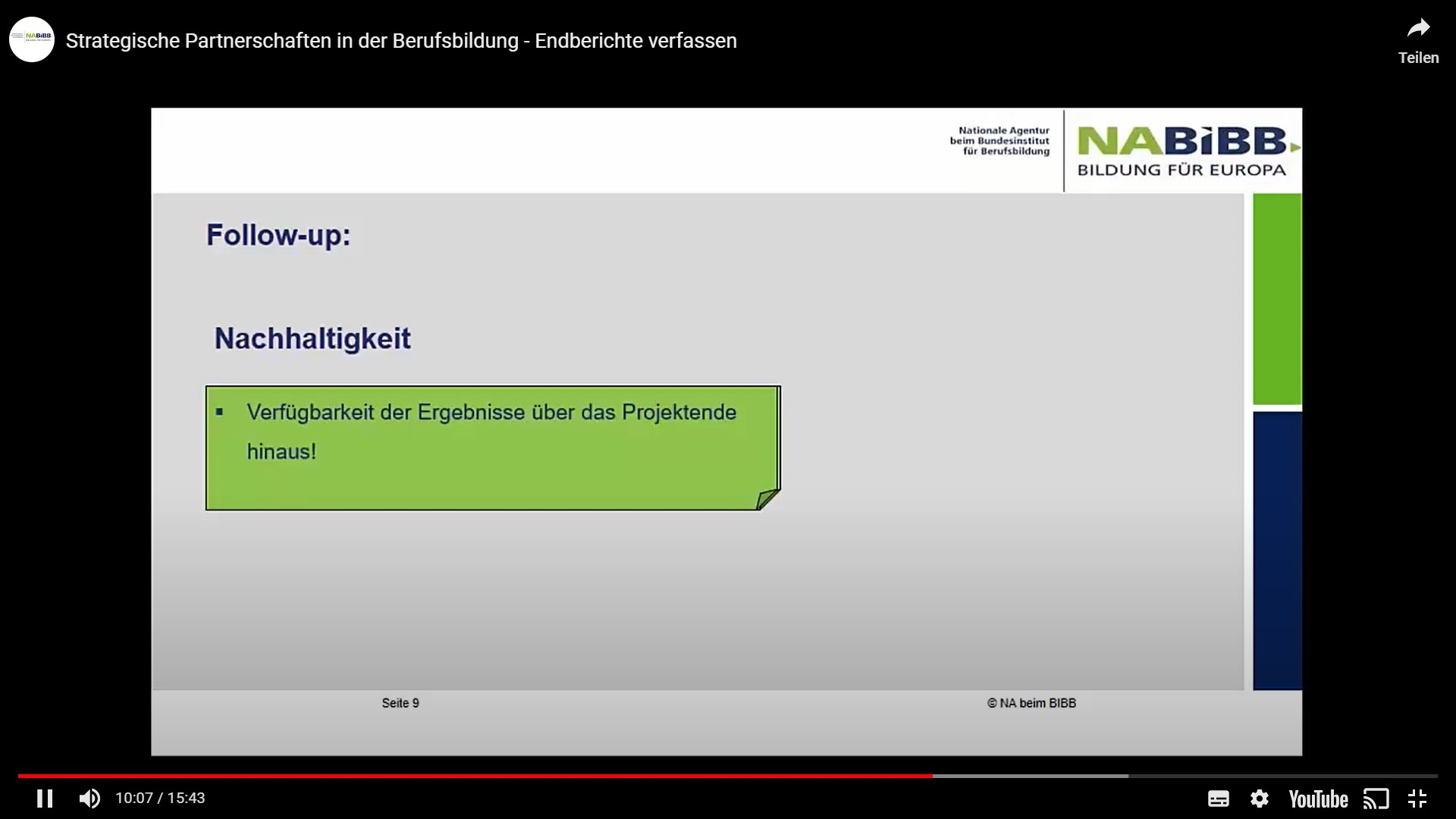 https://www.youtube.com/watch?v=WLoYbZx8Iqs
DISEM Abschlussbericht
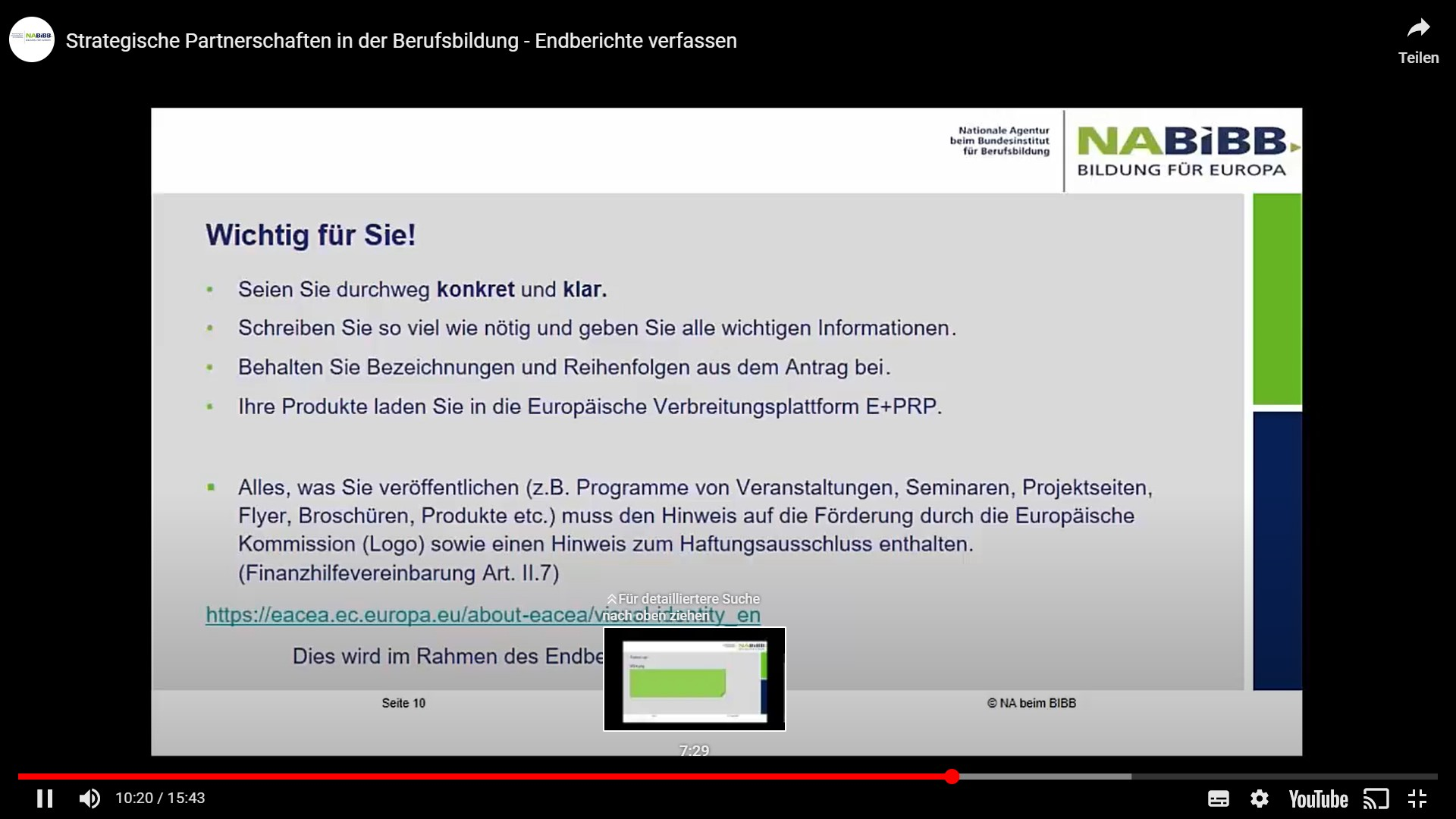 https://www.youtube.com/watch?v=WLoYbZx8Iqs
DISEM Abschlussbericht
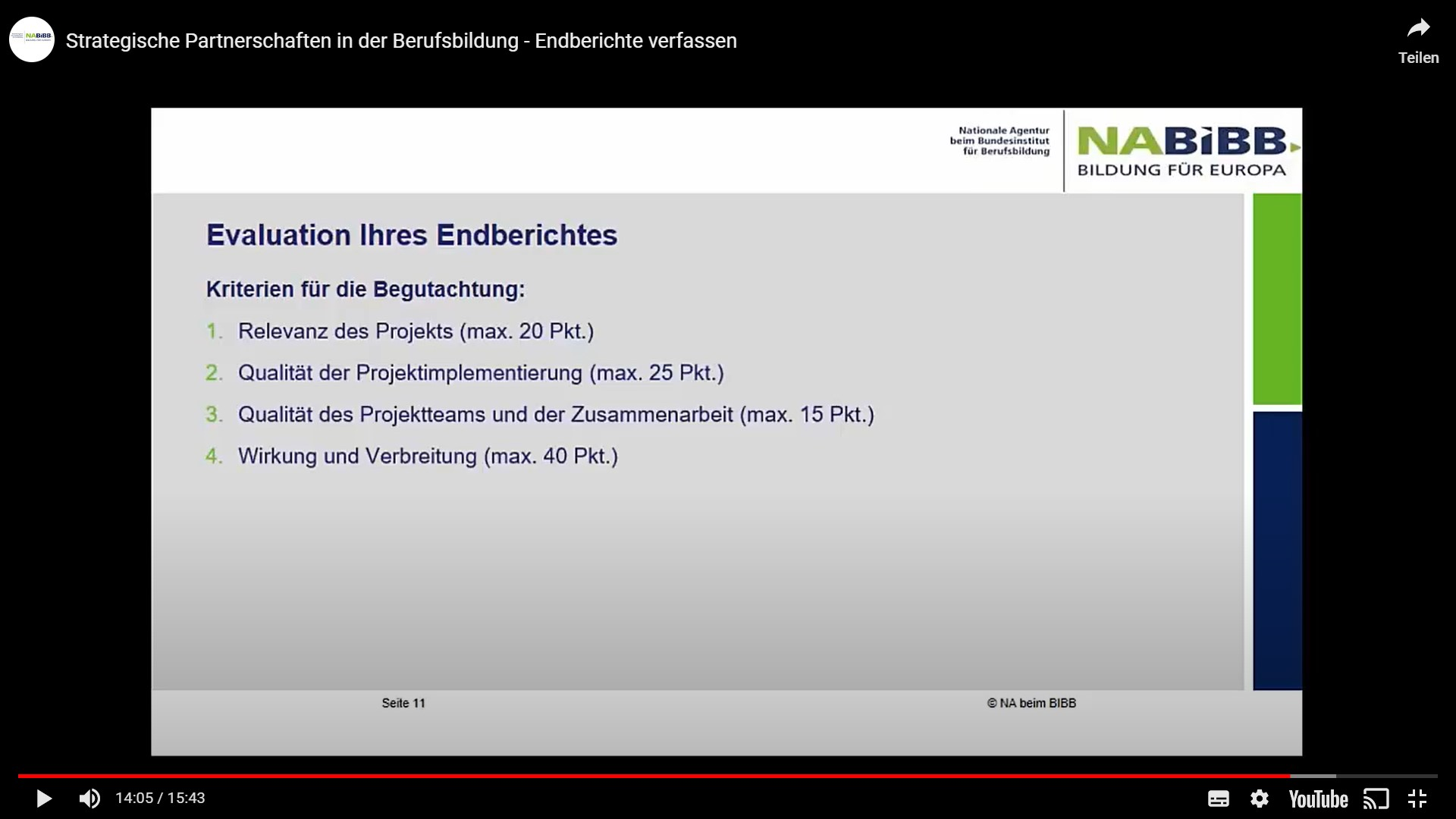 https://www.youtube.com/watch?v=WLoYbZx8Iqs
DISEM Abschlussbericht
https://www.youtube.com/watch?v=WLoYbZx8Iqs
DISEM Abschlussbericht
https://www.youtube.com/watch?v=WLoYbZx8Iqs